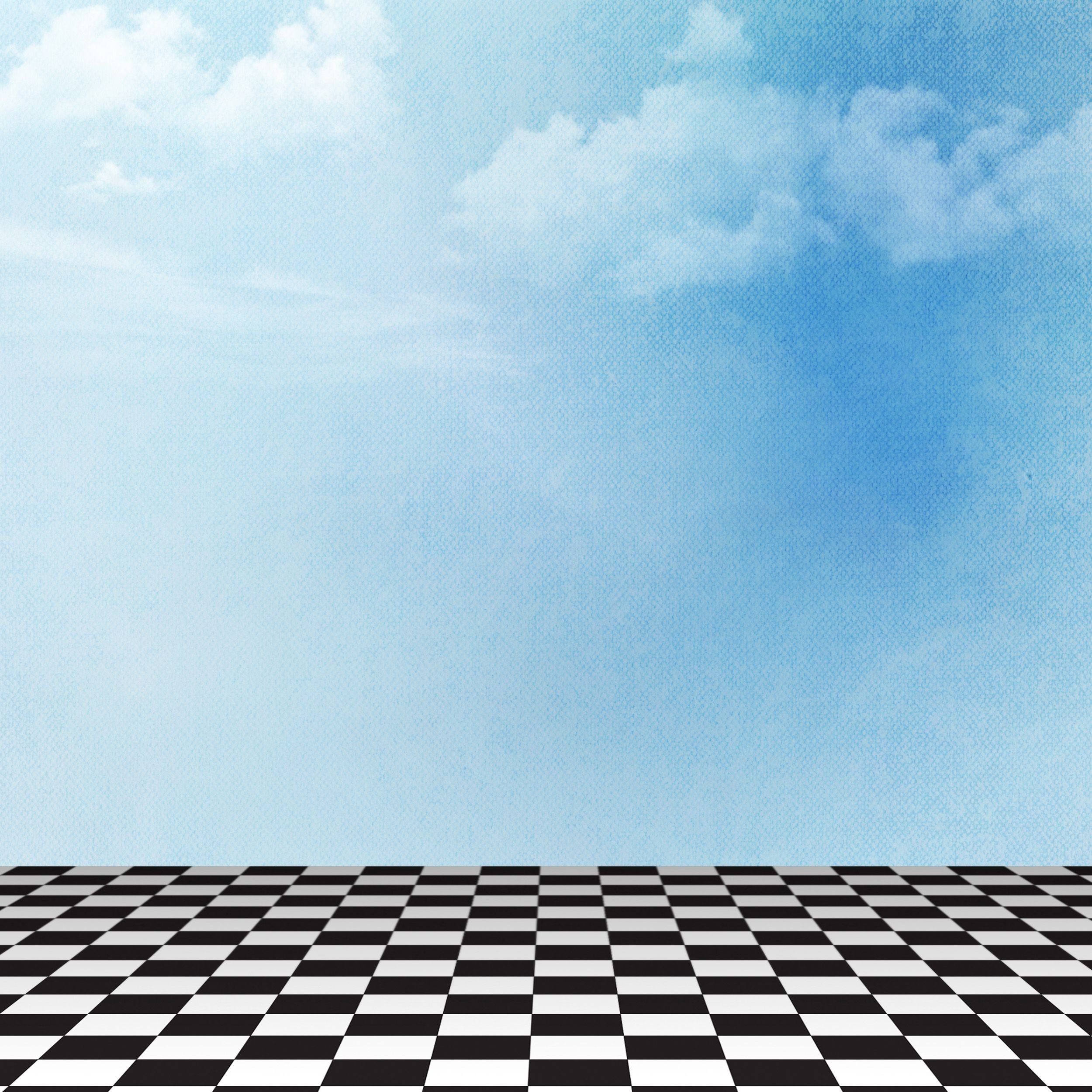 МБДОУ ЦРР-детский сад №13 МО г. Новороссийск________________________________________Шашки-лучшая игра                                 развивает   ум  она!
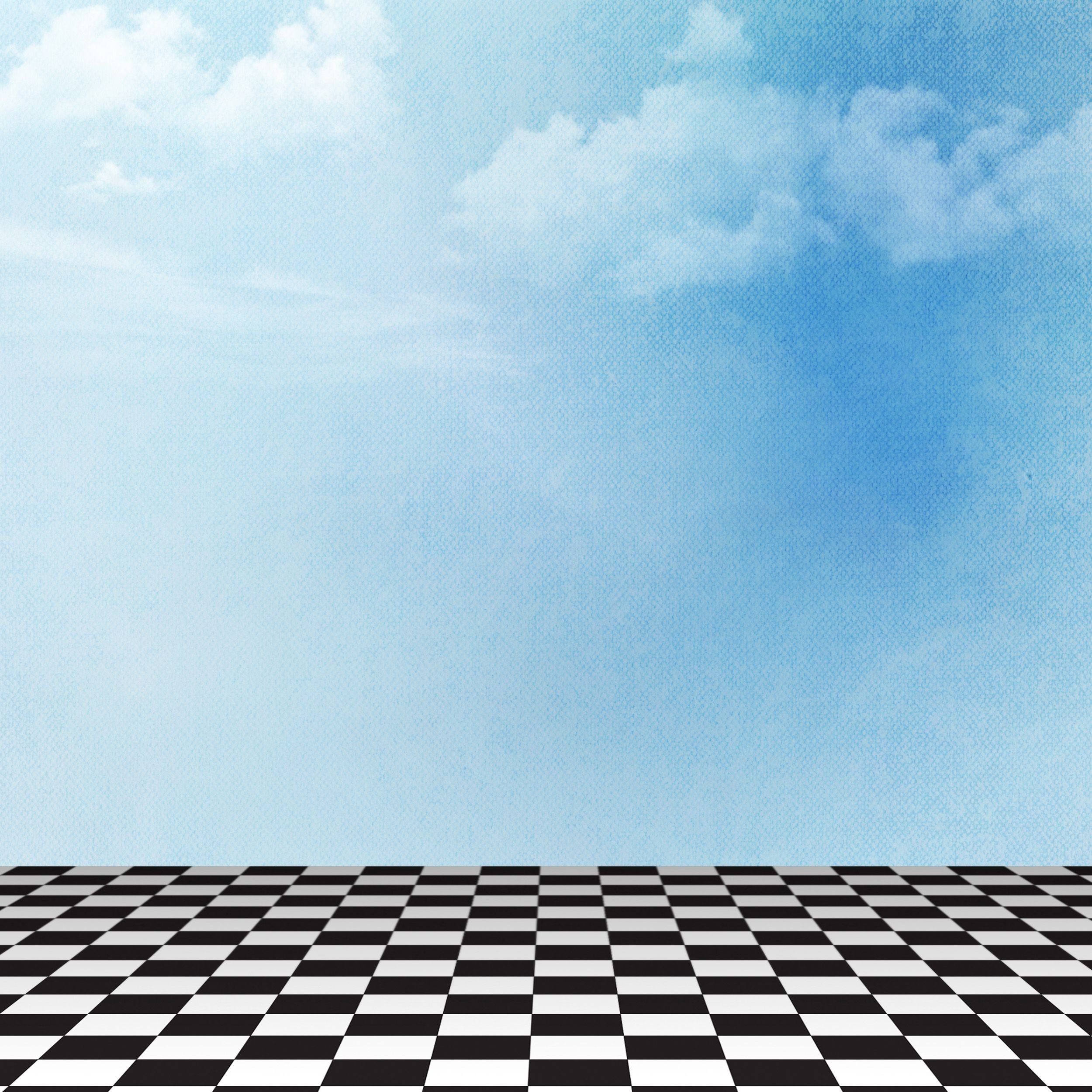 Требования ФГОС Современная концепция общего образования во главу угла ставит идею развития личности ребенка, формирования его творческих способностей, воспитания важных личностных качеств. Всему этому в значительной степени способствует обучение детей игре в шашки
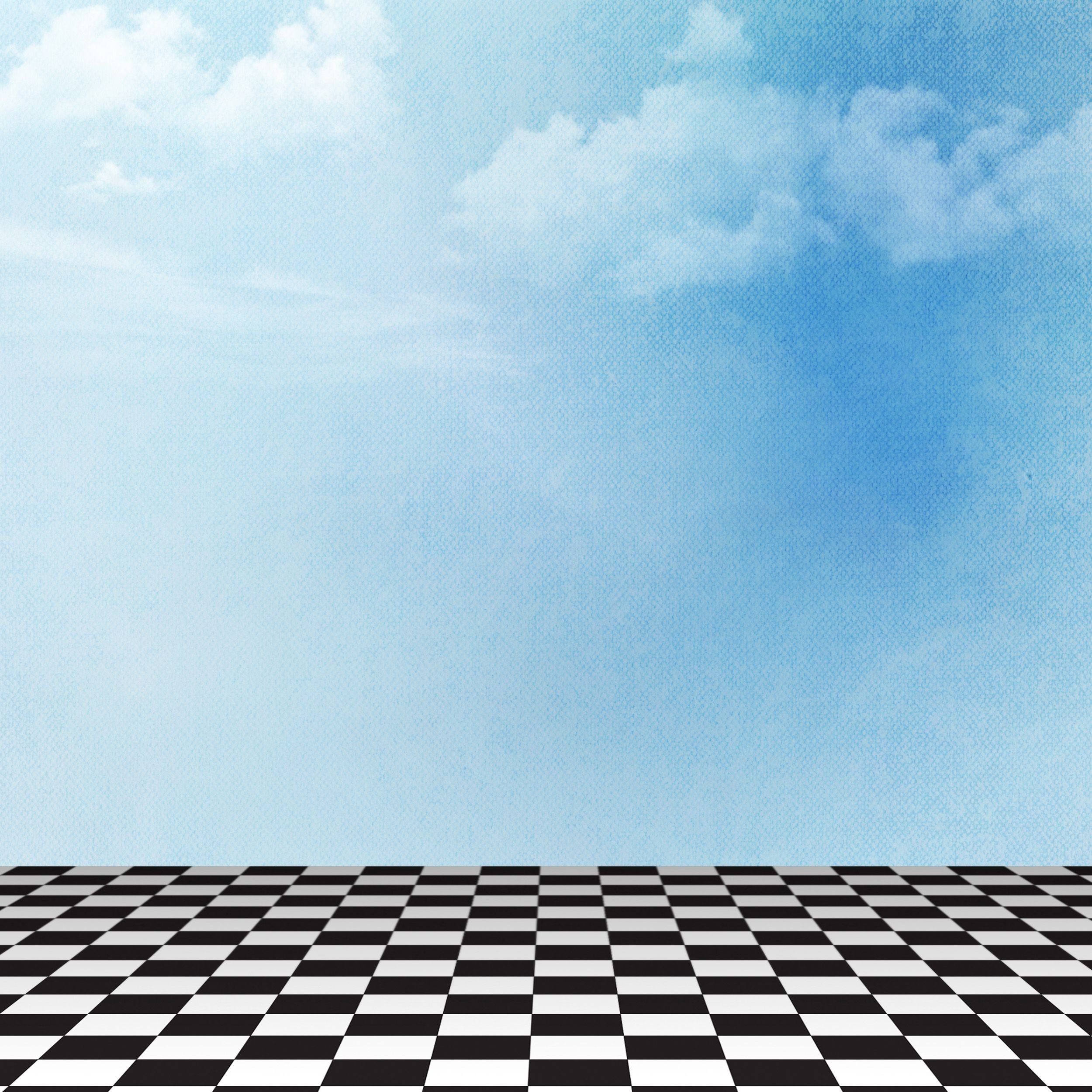 Заказ родителей Родители хотят вырастить своих детей:-успешными, -умеющими преодолевать трудности, -умеющими достигать поставленной            цели. Для этого введена в нашем детском саду программа «Шашки для дошкольников».
Шашки-одна из интеллектуальных игр, очень полезна для людей любого возраста.Игра развивает:-мыслительную деятельность,-логическое мышление,-пространственное воображение,
-память и внимание.Поскольку большая часть детей в дошкольном возрасте по своей природе очень подвижны и активны и им трудно сосредоточить свое внимание на продолжительное время, то эта волшебная игра ненавязчиво формирует у них такое качество, как усидчивость.
Обучение детей игре в шашки рекомендовано с 6 лет. К этому возрасту дети могут заниматься одним видом деятельности в течение 25 -30 минут,  способны играть по установленным правилам.
В игре в шашки есть свои правила, их важно знать и соблюдать!
1.Начинать бой можешь смело – Первый ход всегда за белой! 
2.Шашки медленно, но метко Шагают лишь по черным клеткам! 
3.Наверно, шашкам не везет, Что ходят шашки лишь ВПЕРЕД! 
4.Знают все : и стар, и млад, Шашкой бьем вперед – назад!
5.Шашка соперника сразу погибнет, Если твоя ее перепрыгнет! 
6.Поля вдруг конец настанет, Сразу шашка «дамкой» станет! 
7.Чтоб твою «дамку» не поймали, Ход ее по всей диагонали! 
8.Цель игры – побить «врагов» И чтоб им не было ходов!
Занятия проходят  два раза в неделю, в процессе занятия чередуются несколько видов деятельности:
теоретическая - знакомство с новым материалом;
практическая - демонстрация простых, но   
                             показательных и увлекательных 
                             фрагментов игры в шашки и решение 
                              простых шашечных задач;
игровая - игра соревновательного характера.
Обучение игре проходят с использованием обучающих схем и диаграмм.
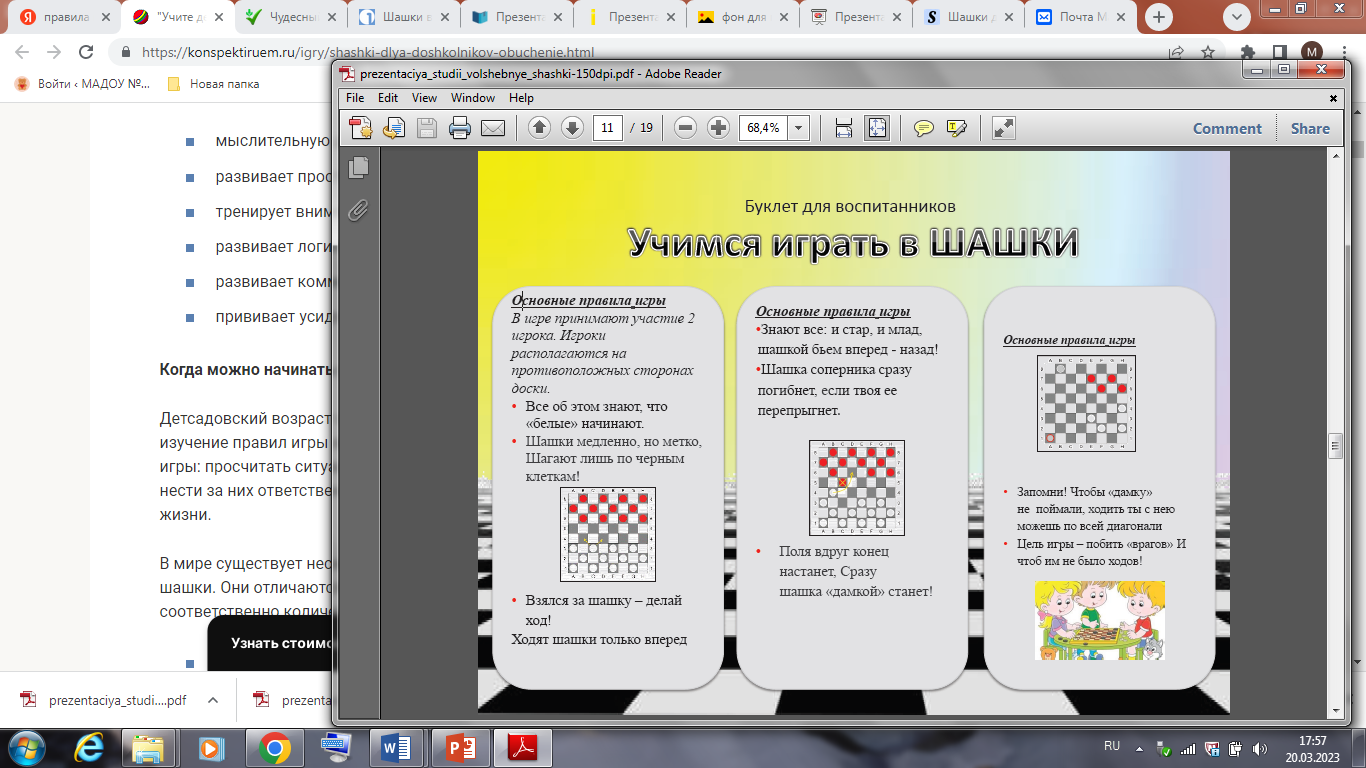 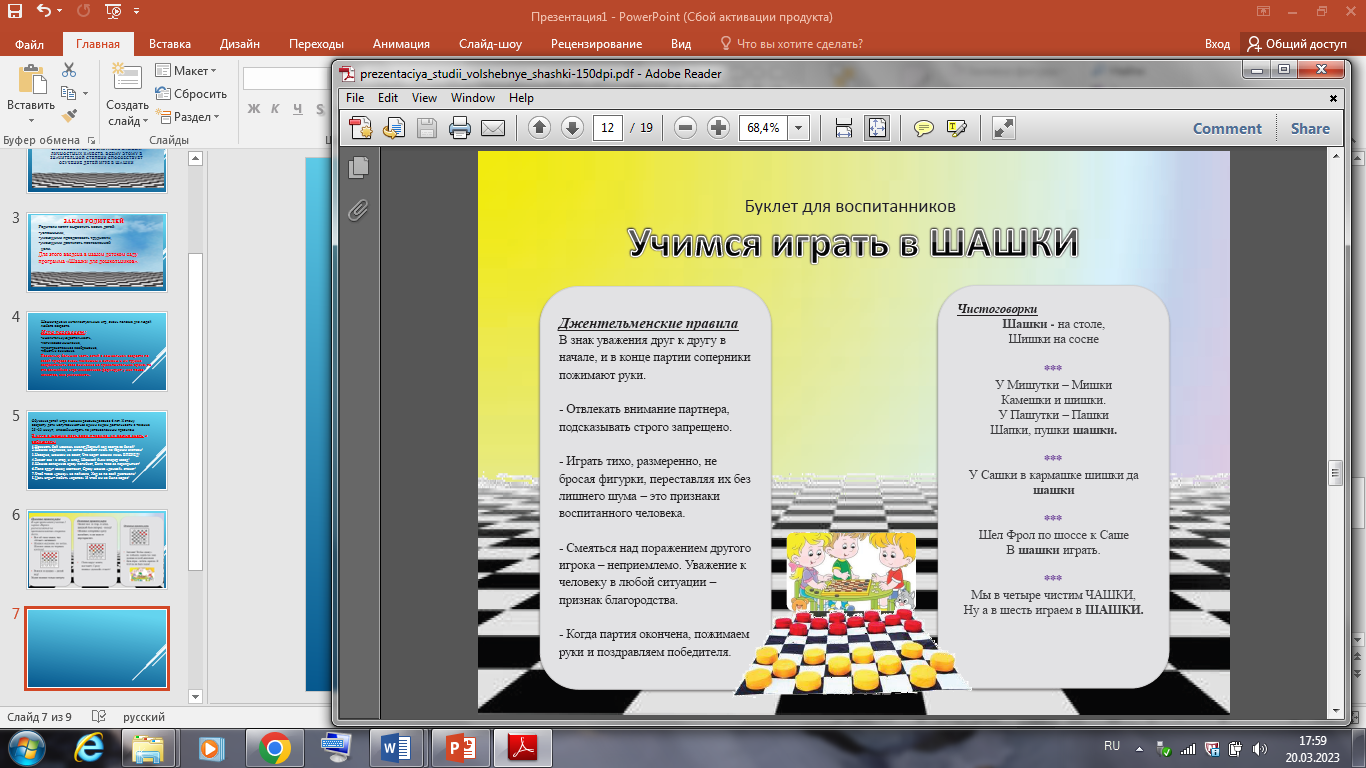 Игра в шашки завораживает детей. Она подразумевает под собой соревнования, борьбу, и это закаляет детскую психику и характер, а также положительно влияет на такие человеческие качества, как организованность, ответственность, способность доводить до конца начатое дело, не унывать и не падать духом в случае неудач, помогает поверить в себя. Игра в шашки в детском саду – интеллектуальный досуг, который направлен на формирование предпосылок учебной деятельности и на развитие интегративных качеств детей, обеспечивающих им социальную успешность.
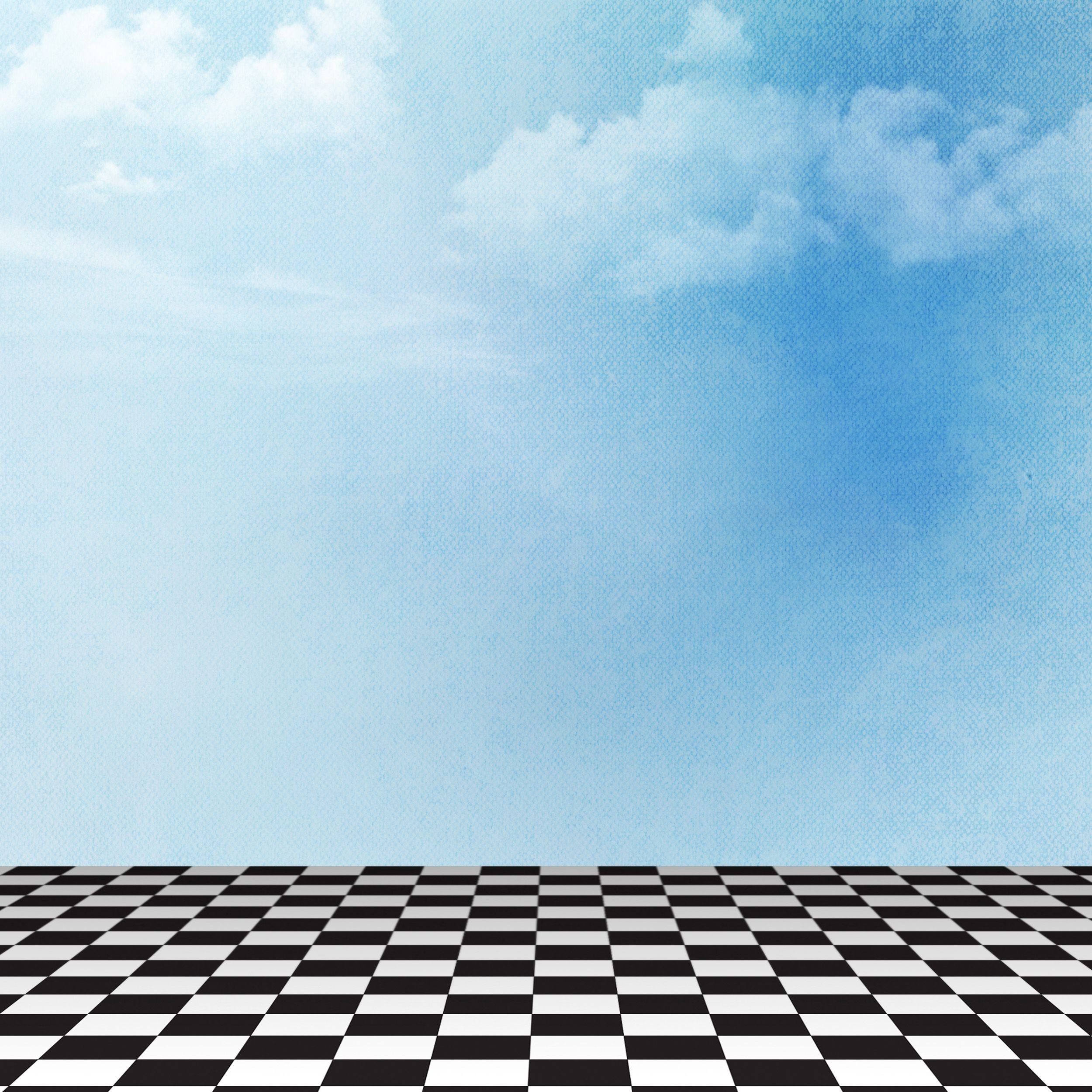 Шашки — лучшая игра! Знают взрослые и дети, знает каждый на планете, Знает даже детвора — шашки — лучшая игра! Шашки нас смекалке учат, нет игры на свете лучше!